MIXTURES
Mixtures…back of page 22
Combination of two or more pure substances that are NOT chemically combined.
No specific Ratio
The parts retain their identity
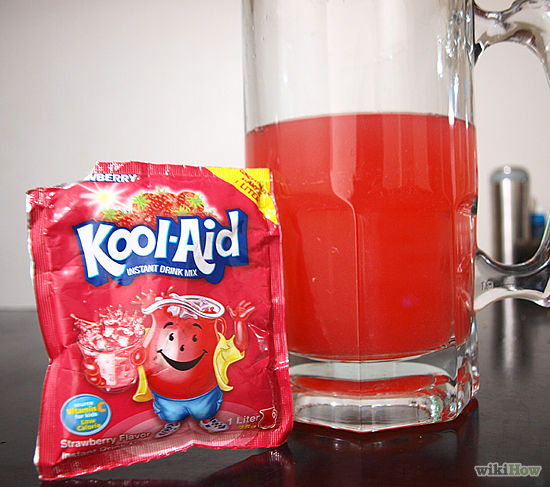 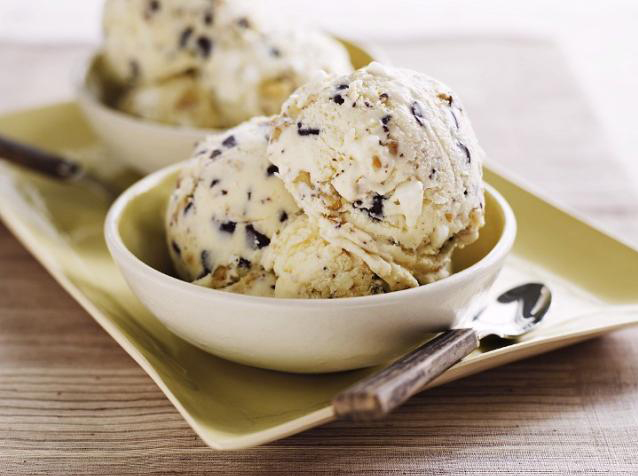 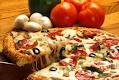 Easily separated(filtration, evaporation, sifting)
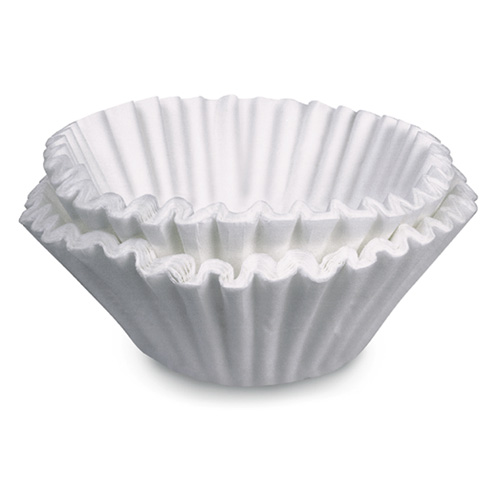 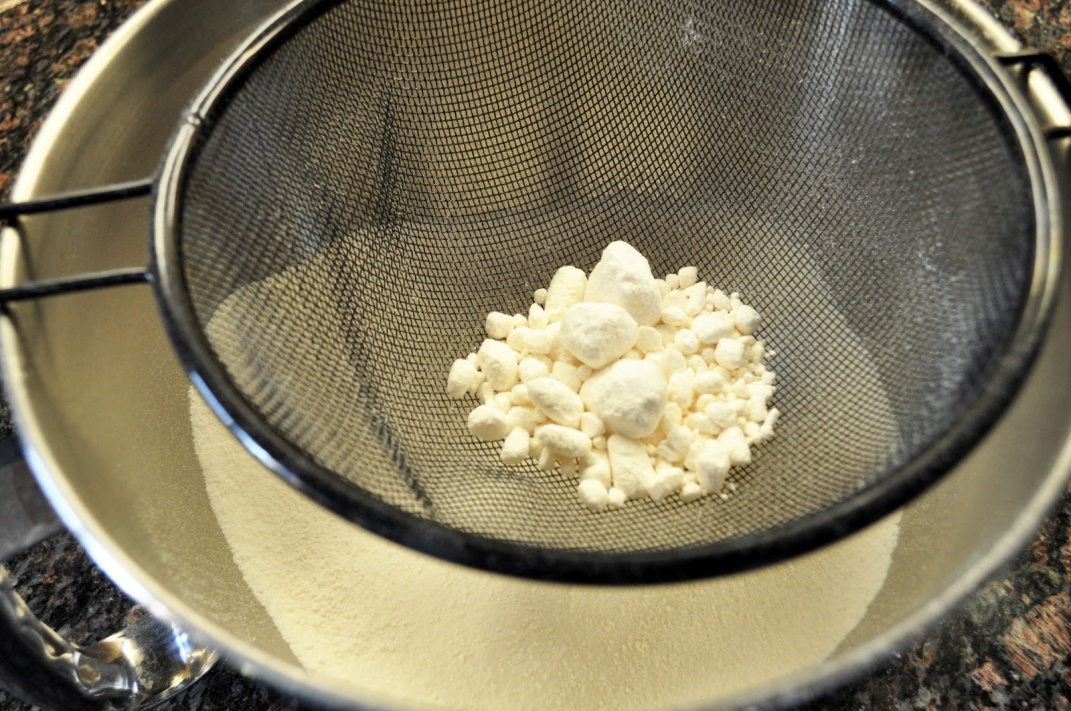 Heterogeneous- looks different
Homogenous-looks the same throughout
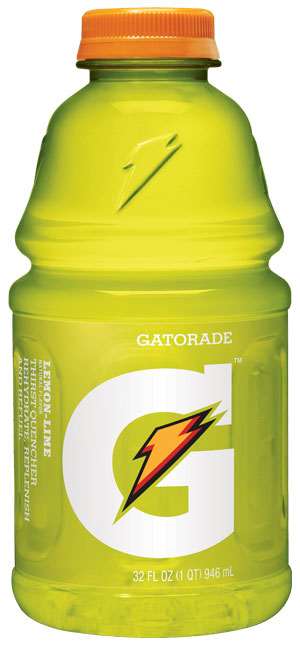 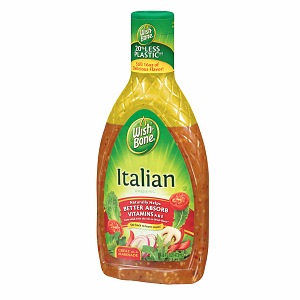 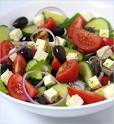 Element, Compound, or Mixture?
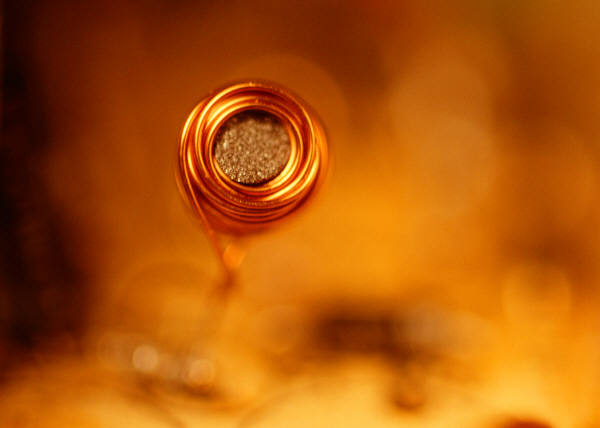 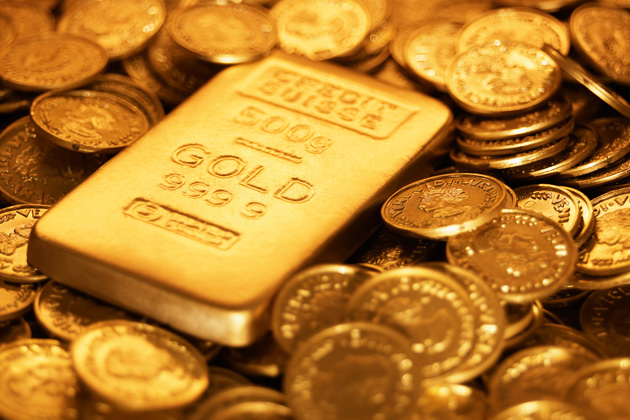 Element, Compound, or Mixture?
Au
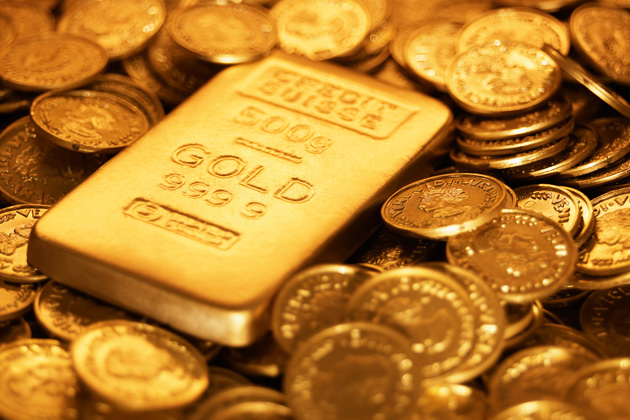 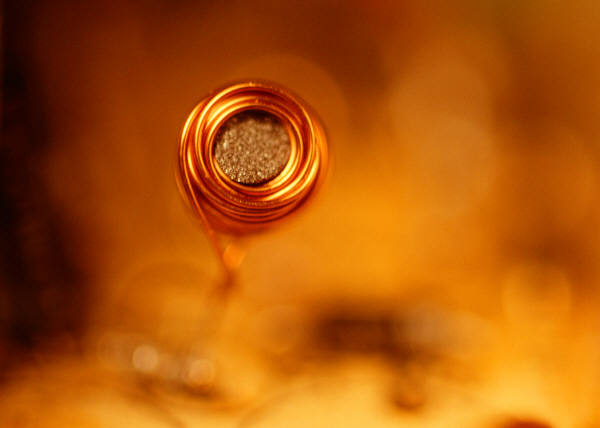 Element, Compound, or Mixture?
Table Sugar
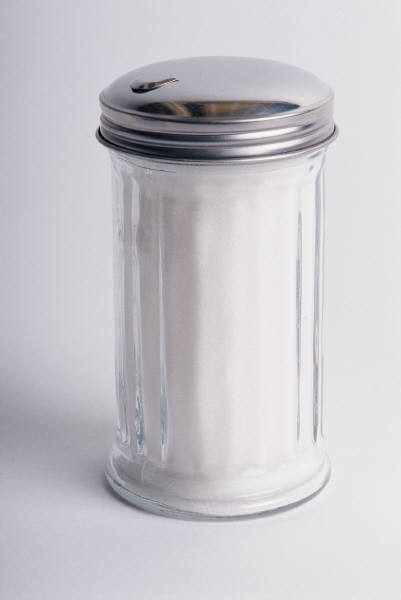 Element, Compound, or Mixture?
Table Sugar
C6H12O6
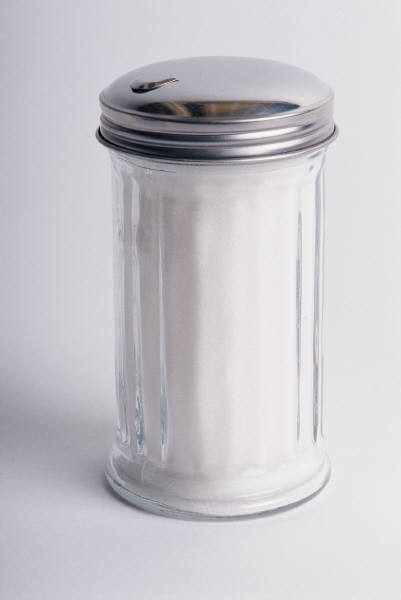 Element, Compound, or Mixture?
helium
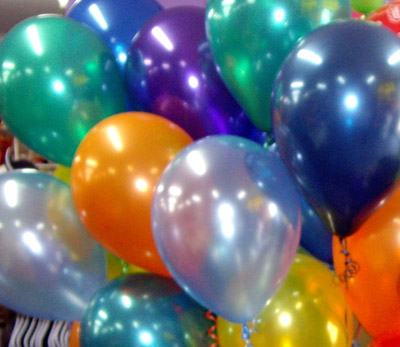 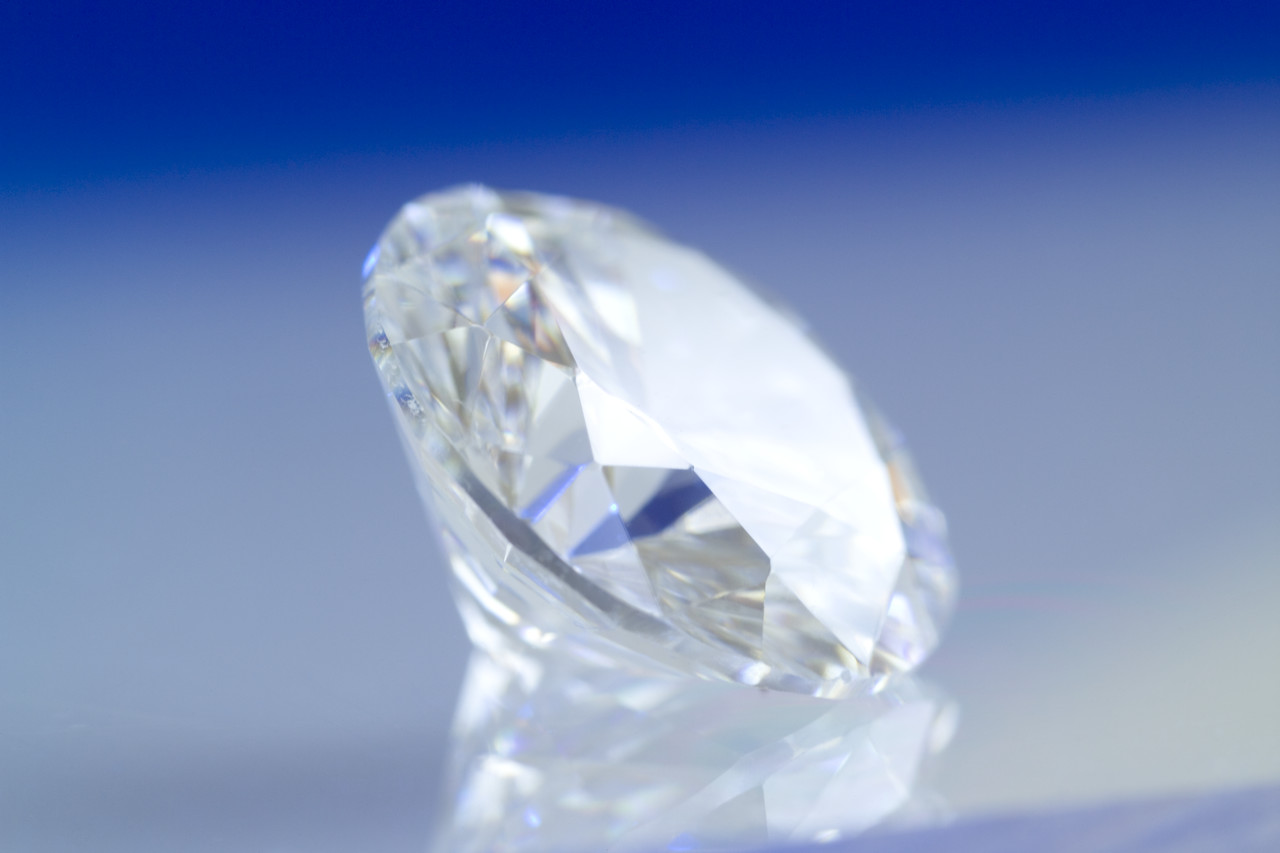 Element, Compound, or Mixture?
helium
He
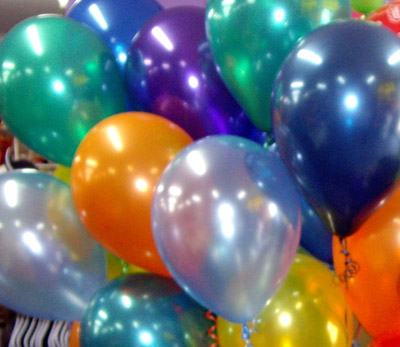 Element, Compound, or Mixture?
Salt
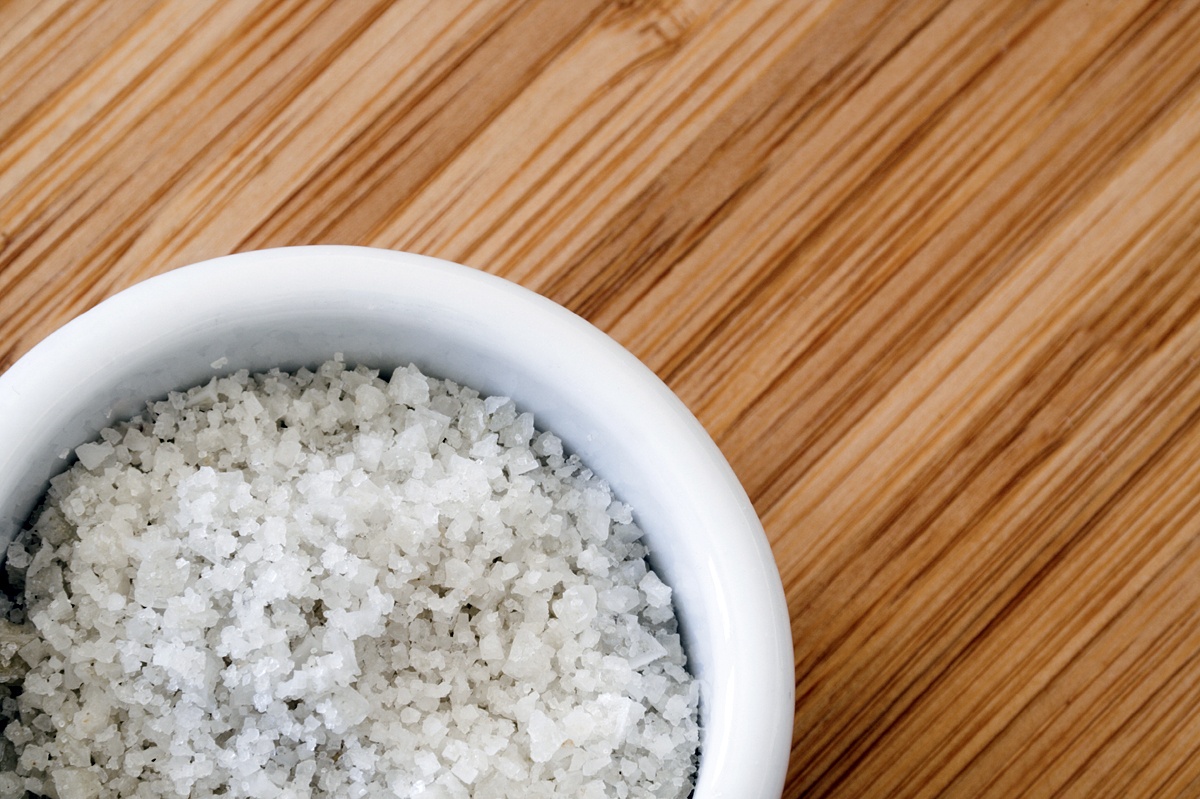 Element, Compound, or Mixture?
NaCl
Salt
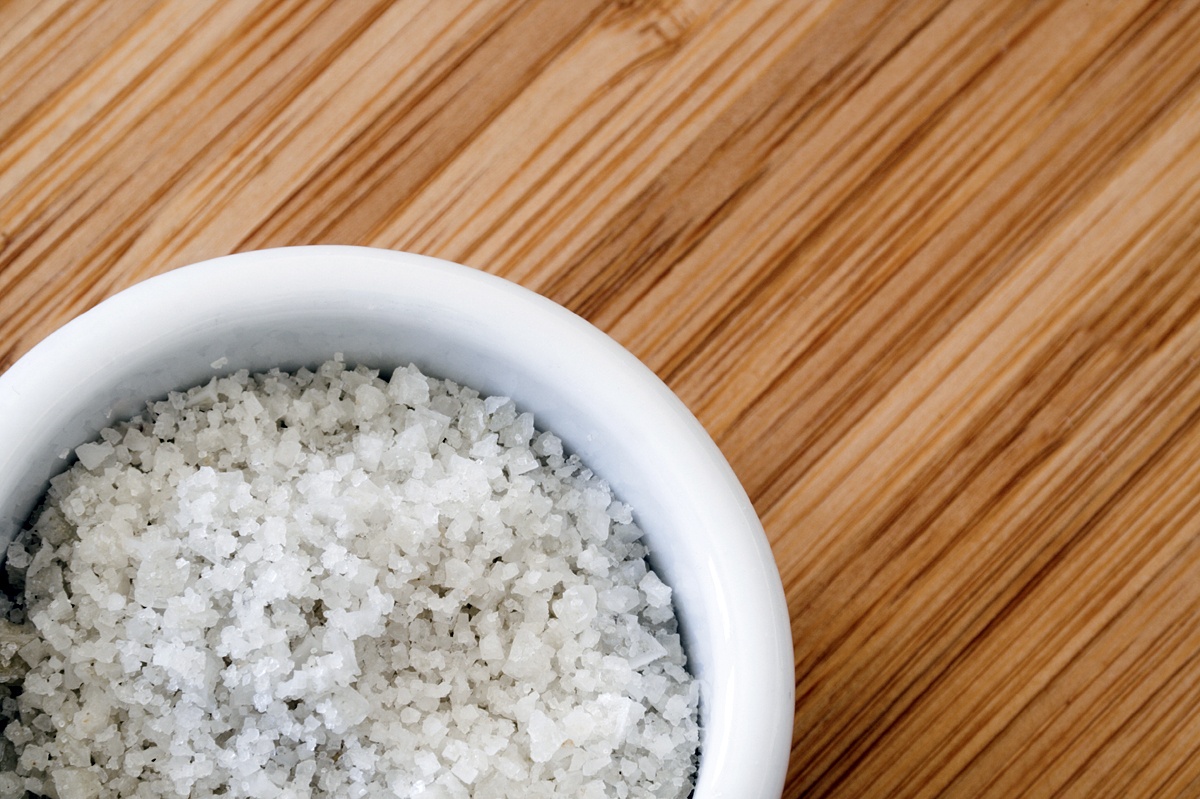 Element, Compound, or Mixture?
Salad
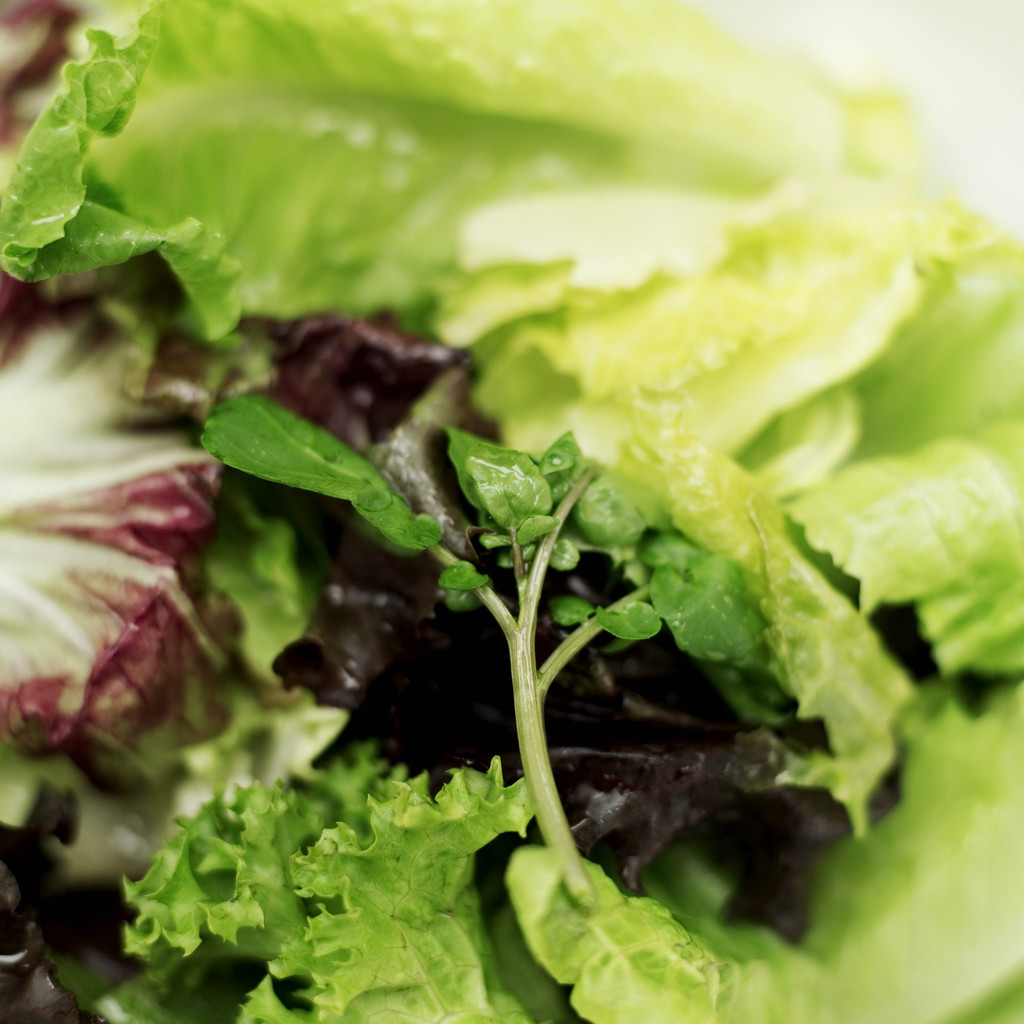 Element, Compound, or Mixture?
Salad
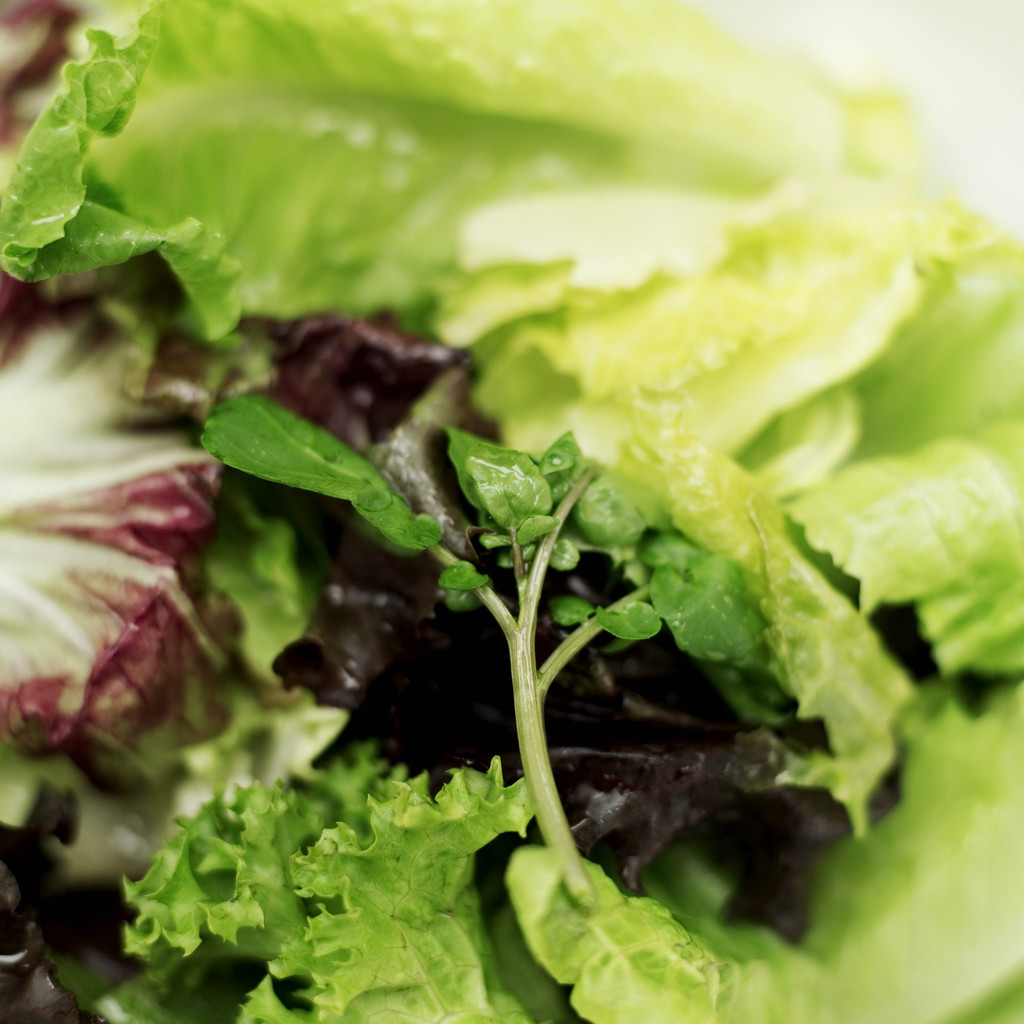